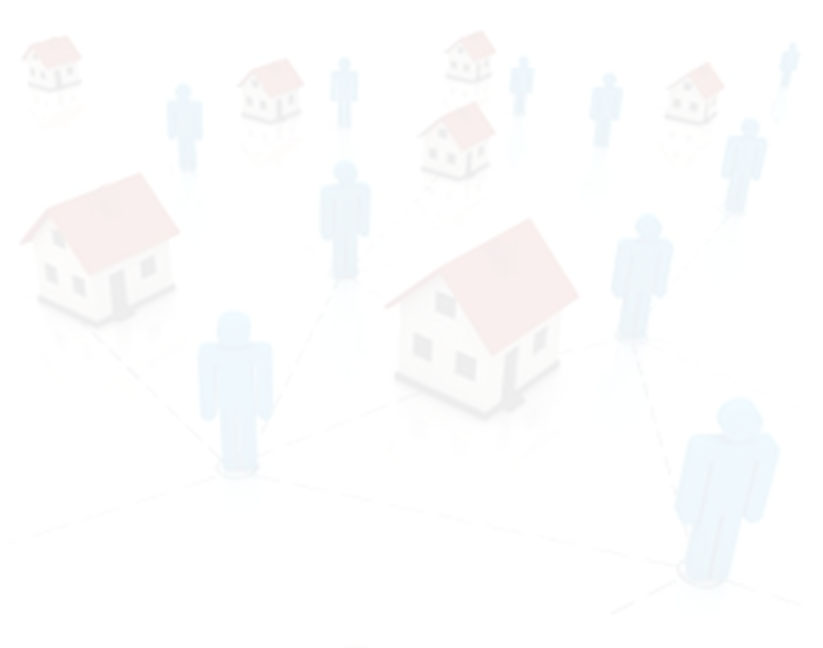 Nation of NeighborsPJ Rey University of Marylandpjrey.socy@gmail.com
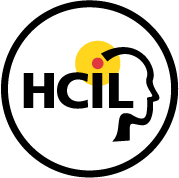 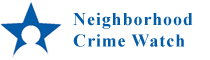 PJ Rey (@pjrey)
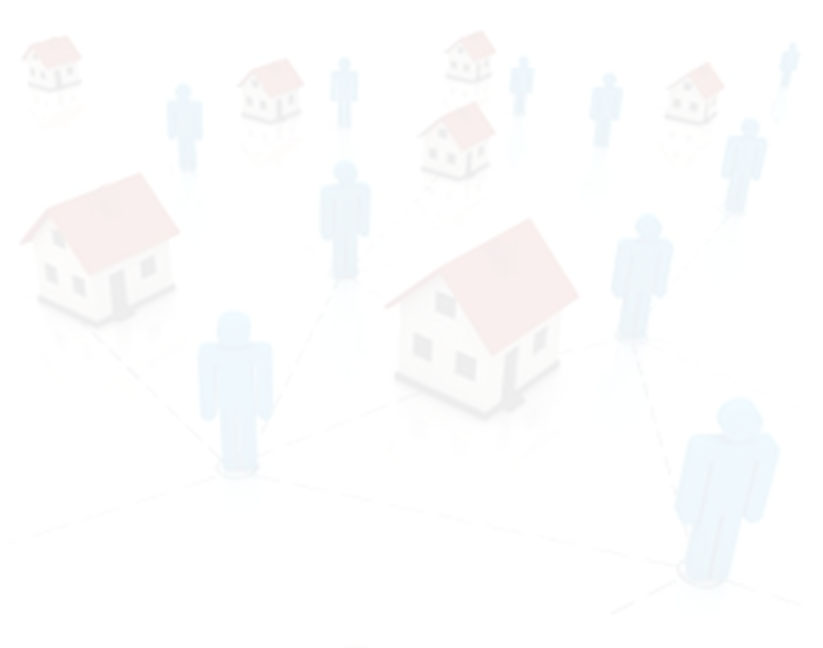 Nation of Neighbors:
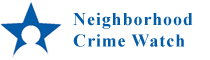 PJ Rey (@pjrey)
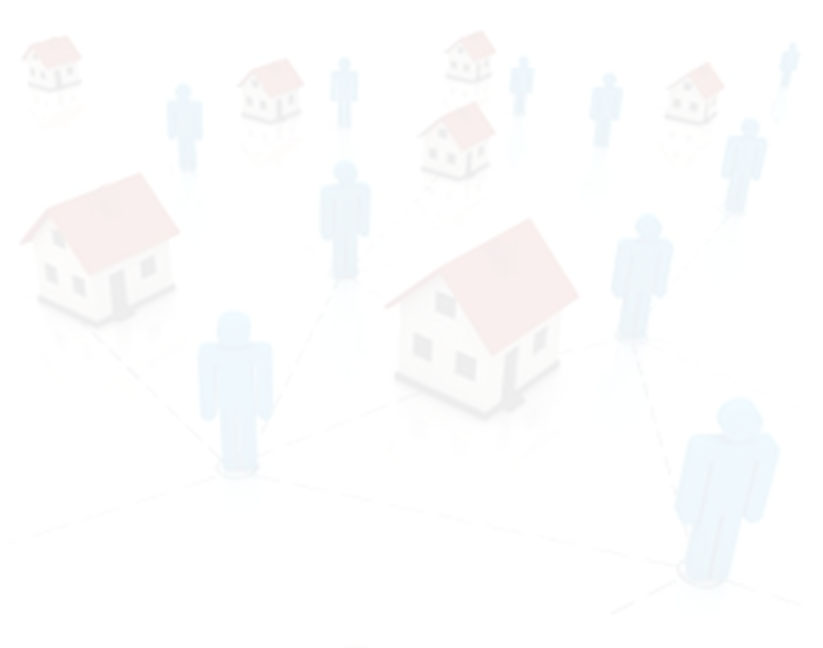 Nation of Neighbors:Background
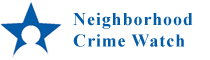 PJ Rey (@pjrey)
Nation of Neighbors
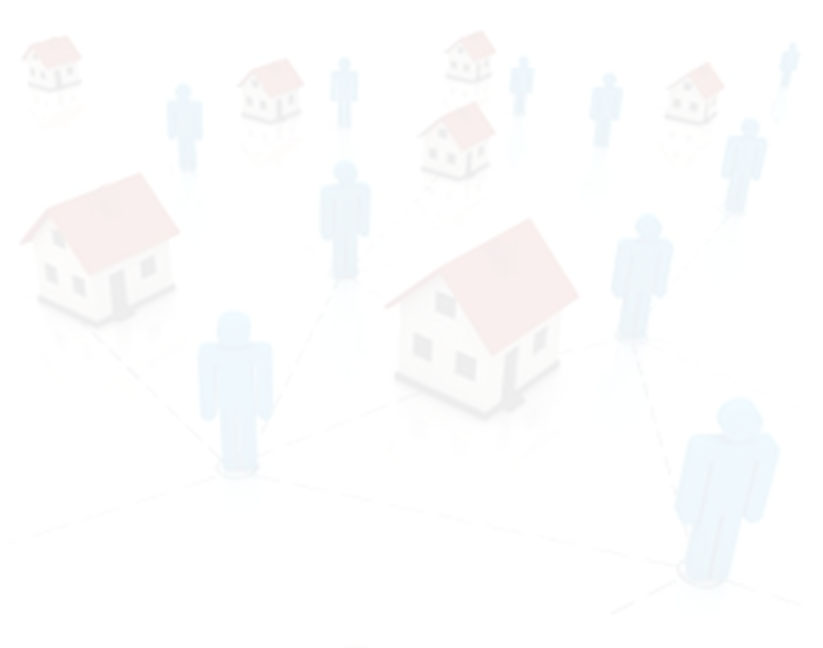 local site launched, initially, in 2005 as “Watch Jefferson County”

platform re-launched, nationally, in 2009, under current name

allows for anonymous crime reporting

users can receive messages via real-time text or email, digest , or through the browser interface

users define the boundaries of their own communities using an app adapted from Google maps
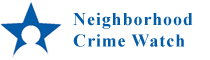 PJ Rey (@pjrey)
Nation of Neighbors
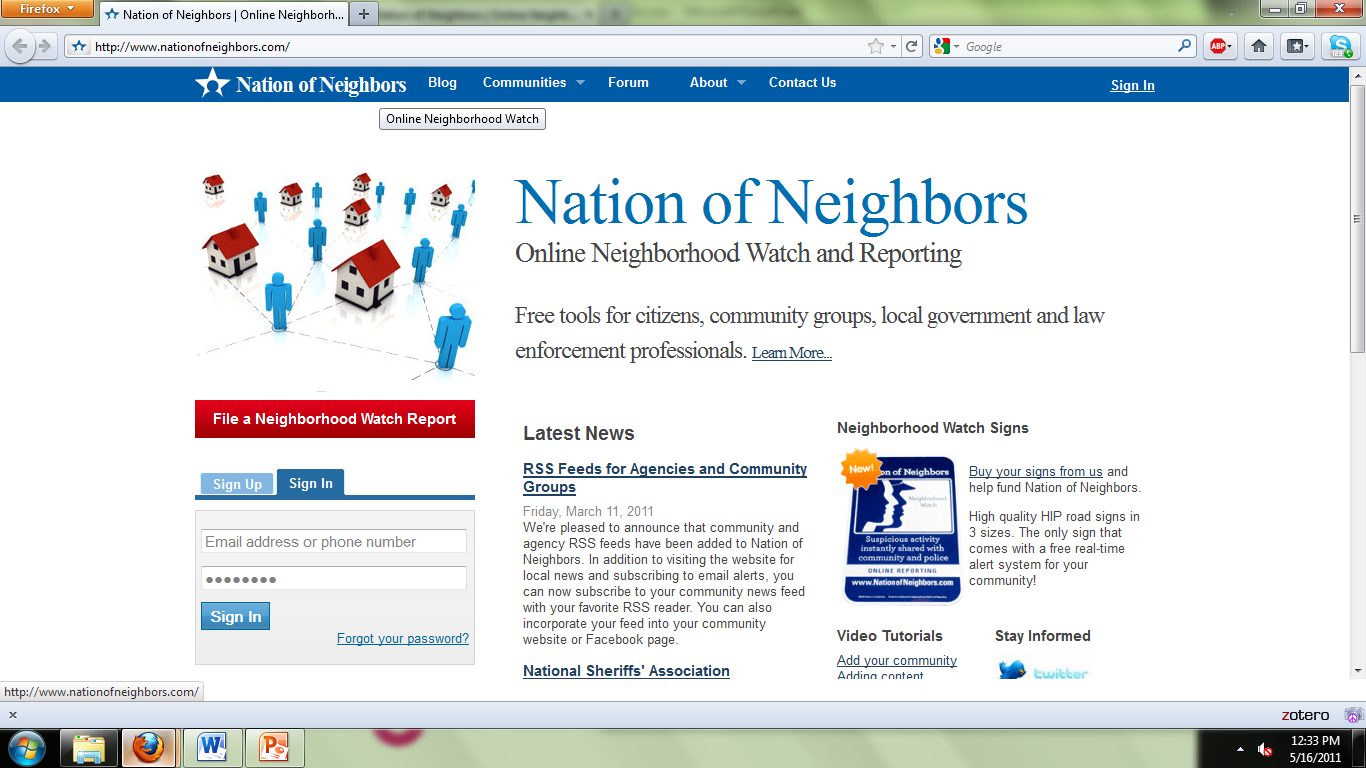 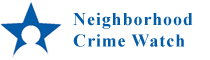 PJ Rey (@pjrey)
Registering a Community
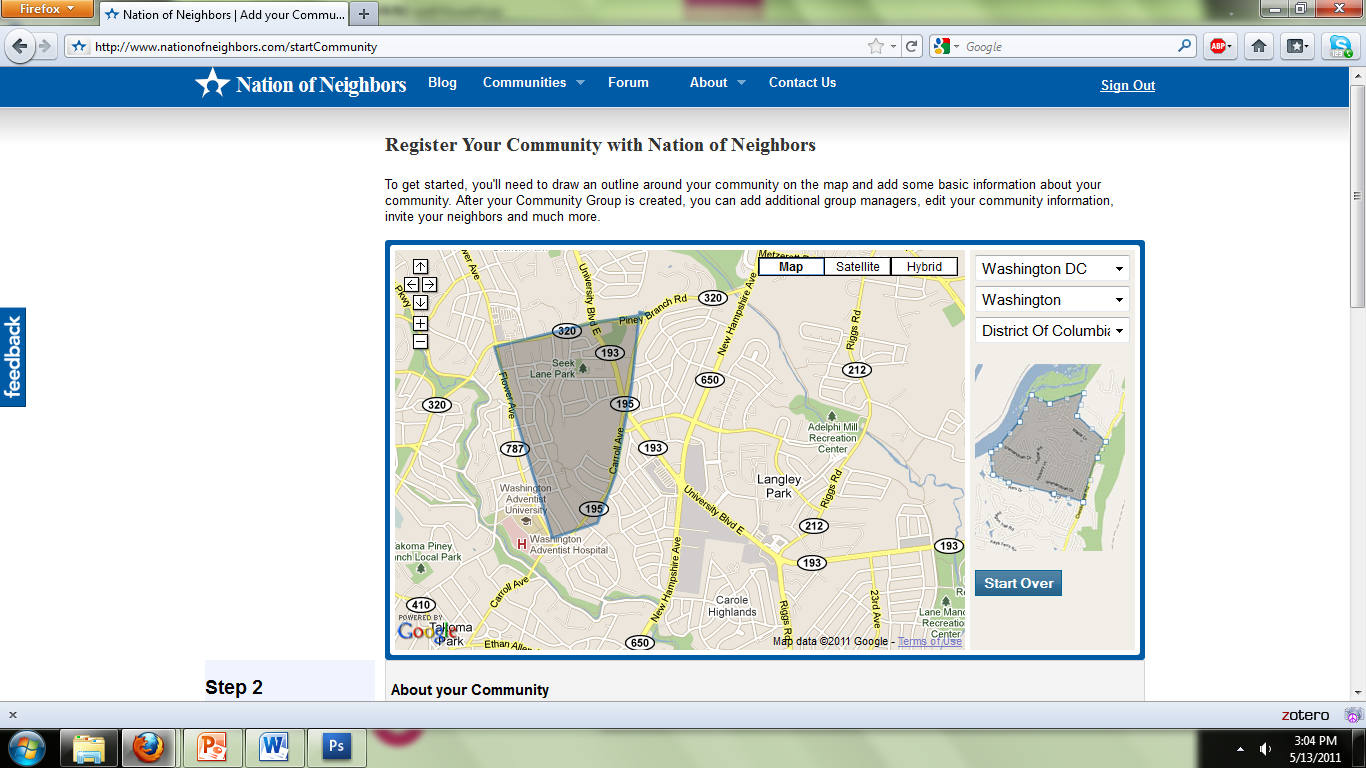 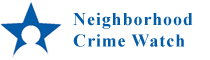 PJ Rey (@pjrey)
Filing Reports
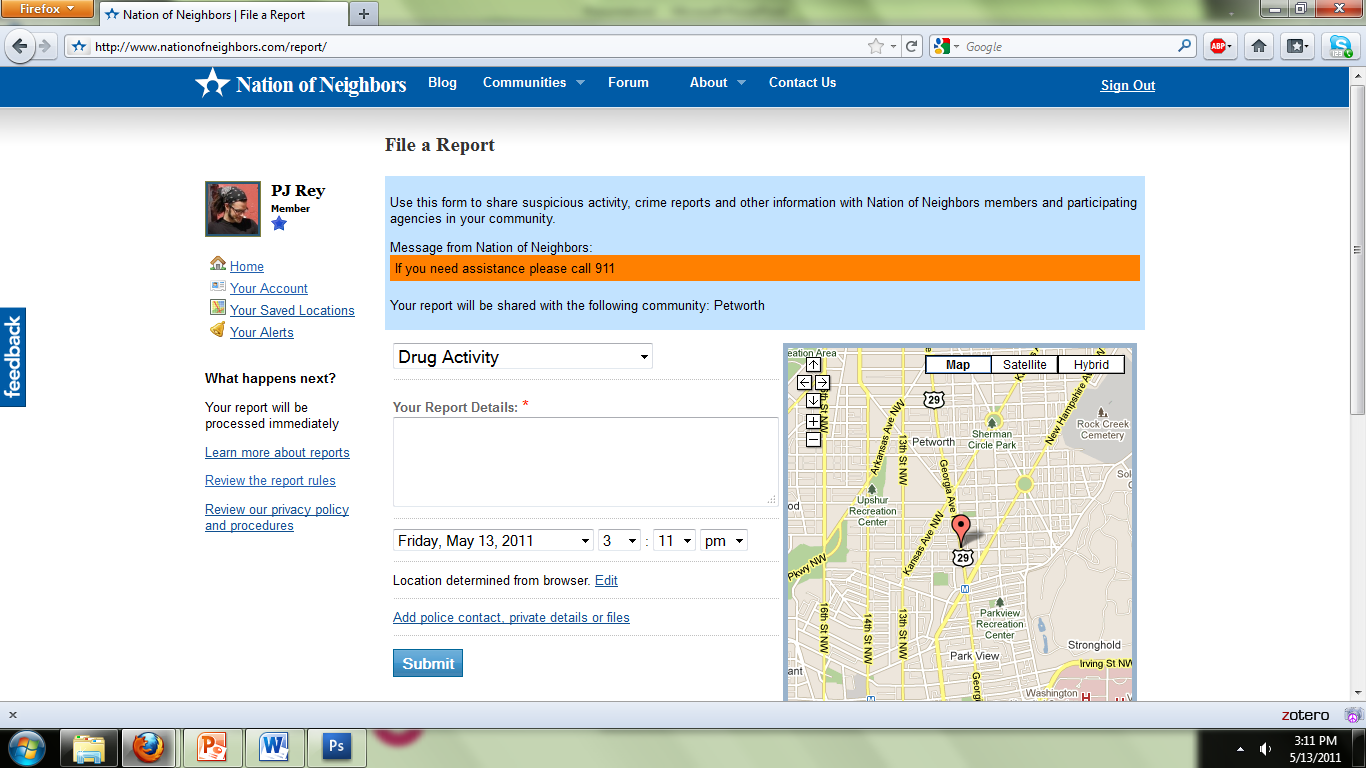 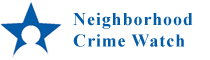 PJ Rey (@pjrey)
Posting Comments
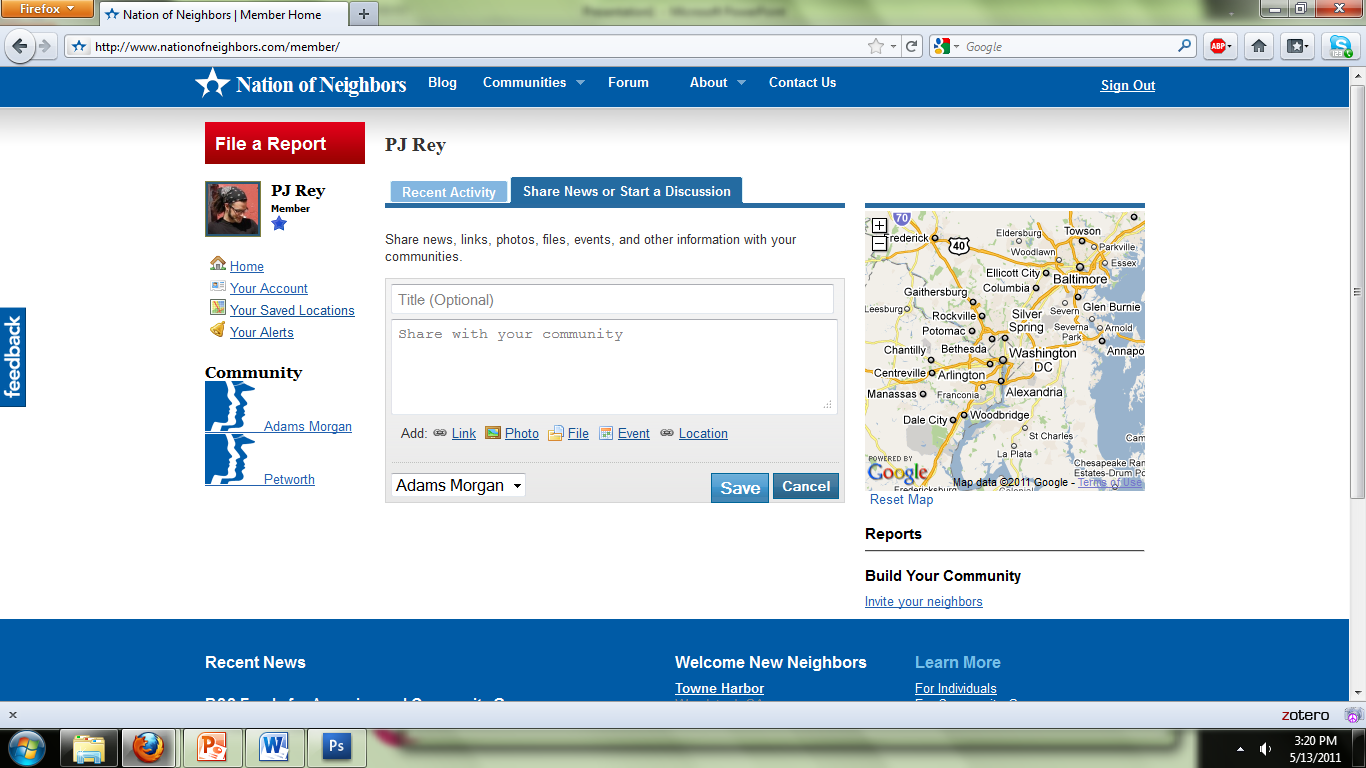 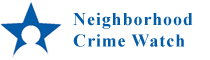 PJ Rey (@pjrey)
Conversation Feed
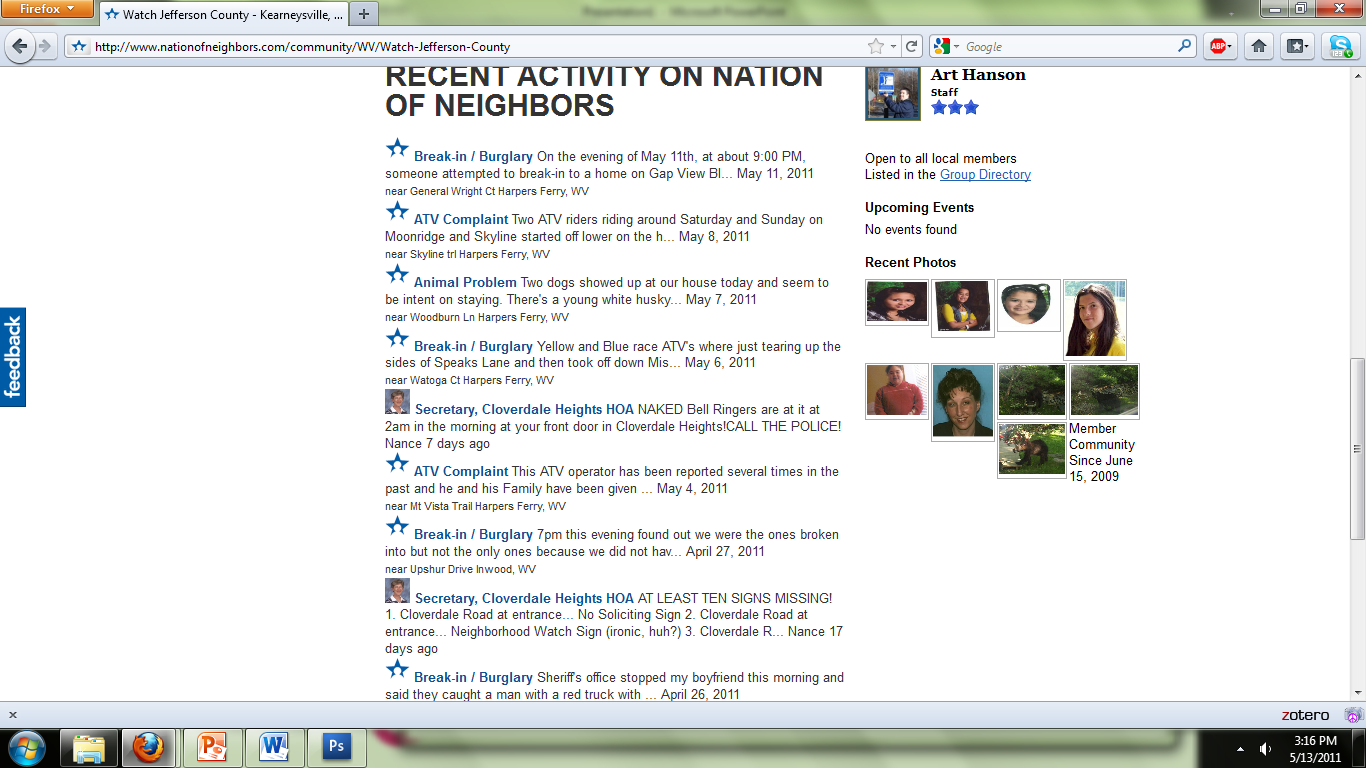 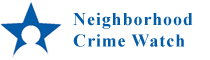 PJ Rey (@pjrey)
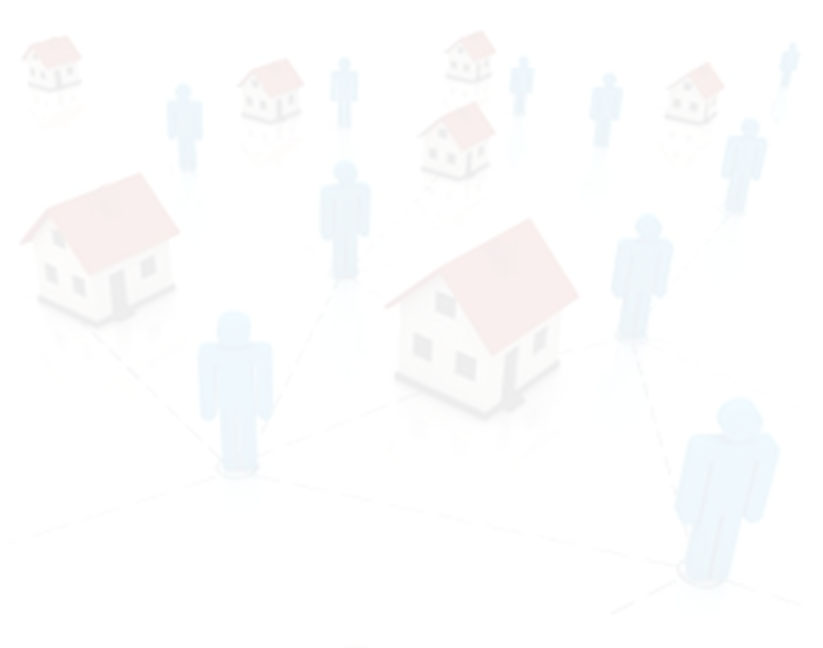 Nation of Neighbors:
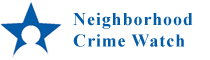 PJ Rey (@pjrey)
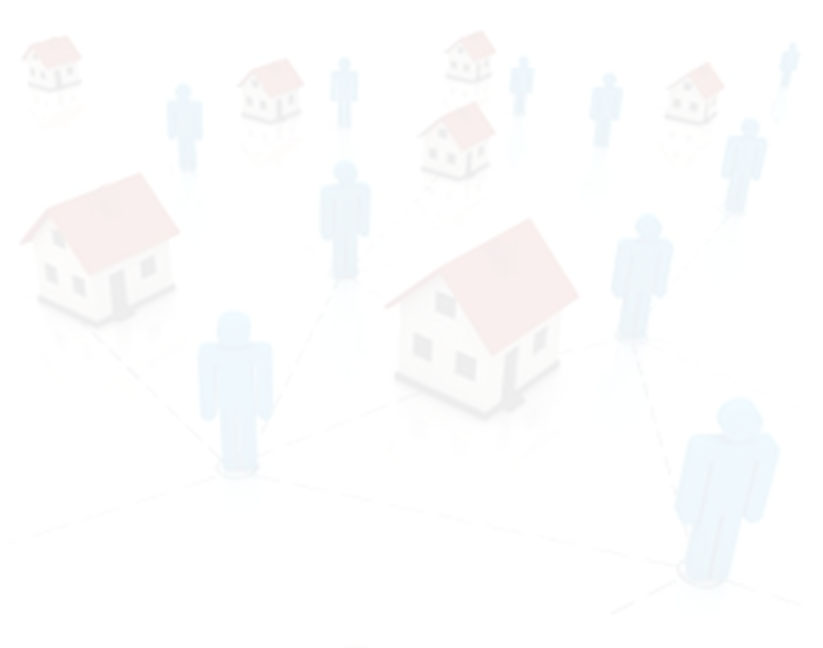 Nation of Neighbors:User Motivations
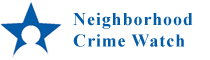 PJ Rey (@pjrey)
Invitation Experiment
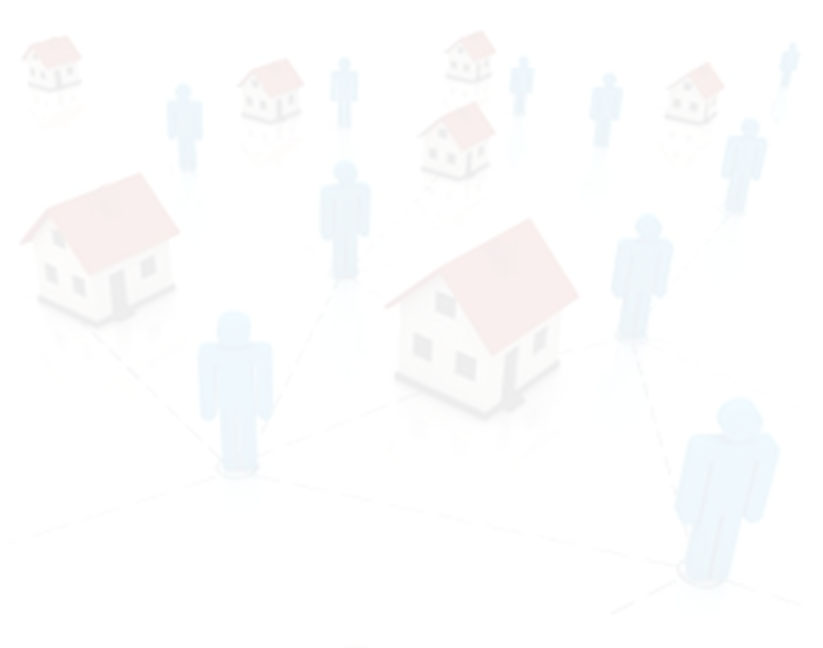 Two goals:

Orient invitation email to maximize acceptance

Better understand users’motivations for joining the site
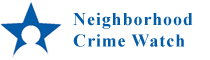 PJ Rey (@pjrey)
Invitation Experiment
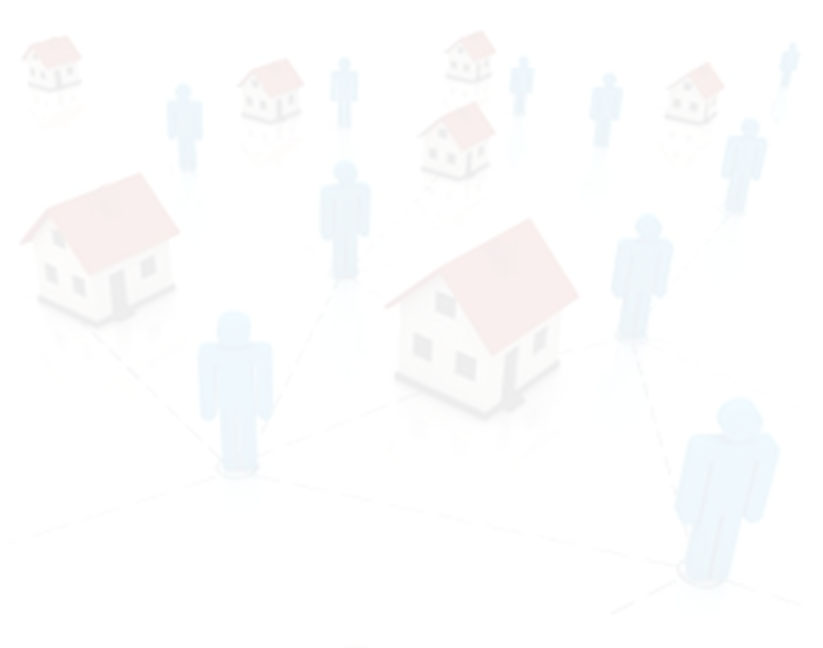 Four motivations for community involvement:

Egoism: benefit one-self
Altruism: benefit one or more other individuals
Collectivism: to benefit a group
Princliplism: to uphold moral principles

    Batson, et al., 2002
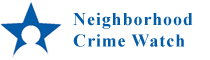 PJ Rey (@pjrey)
Invitation Experiment
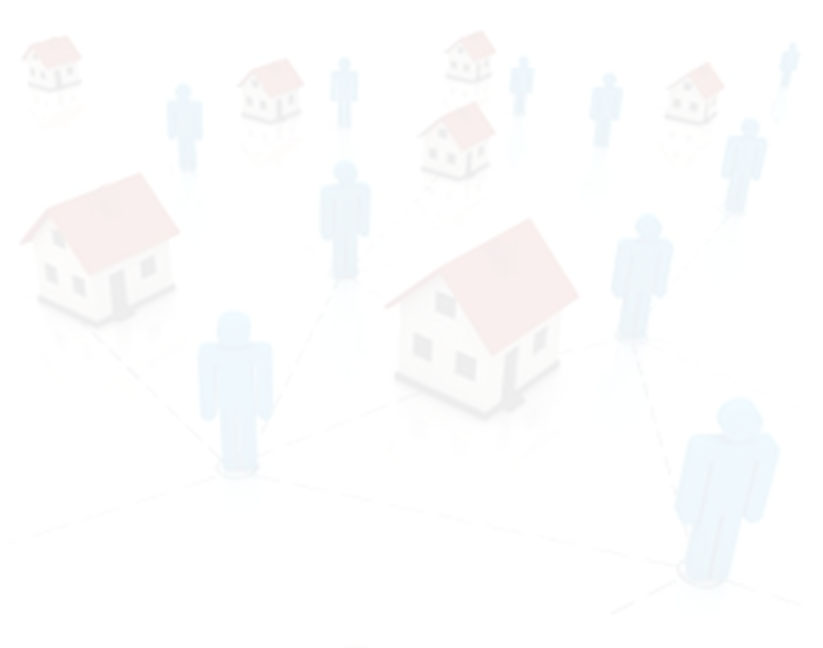 I’m a member of Nation of Neighbors, a website that…
helps me to be aware of crime and suspicious activity in our neighborhood. It makes me feel good to be connected with my neighbors and know that they might help me be safer too.
allows me to share information about crime and suspicious activity in our neighborhood. It makes me feel good to be able to help my neighbors and make their lives safer.
allows our neighborhood to work together to report and discuss crime and suspicious activity. It makes me feel good that I am helping to build a connected, safer, more caring community.
allows its users to contribute to justice and safety in our neighborhood by reporting crime and suspicious activity. It makes me feel good to know I am joining a group of devoted citizens who are building a better community.
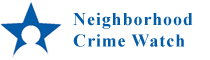 PJ Rey (@pjrey)
Invitation Experiment
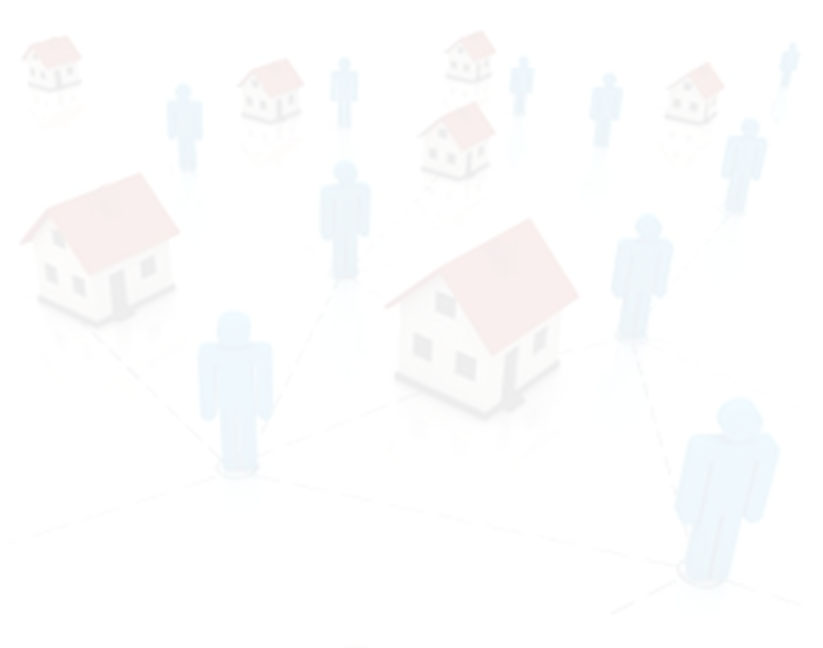 Results

Control: 27.3% acceptance

Egoism: 36.8% acceptance
Altruism: 41.9% acceptance*
Collectivism: 28.26% acceptance
Princliplism: 29.03% acceptance

difference significant at p ≤.01
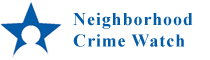 PJ Rey (@pjrey)
Survey
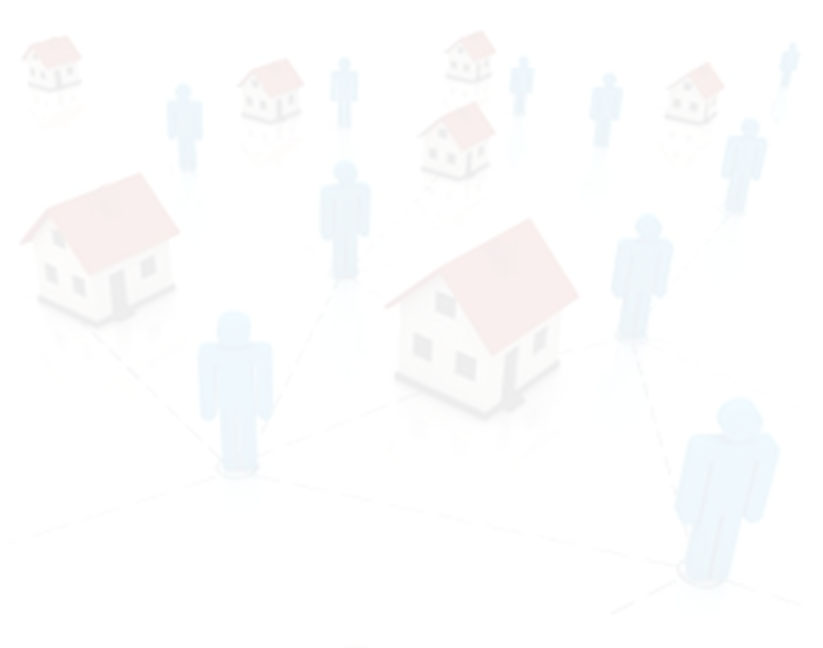 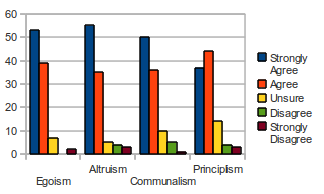 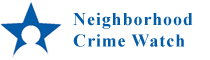 PJ Rey (@pjrey)
Survey
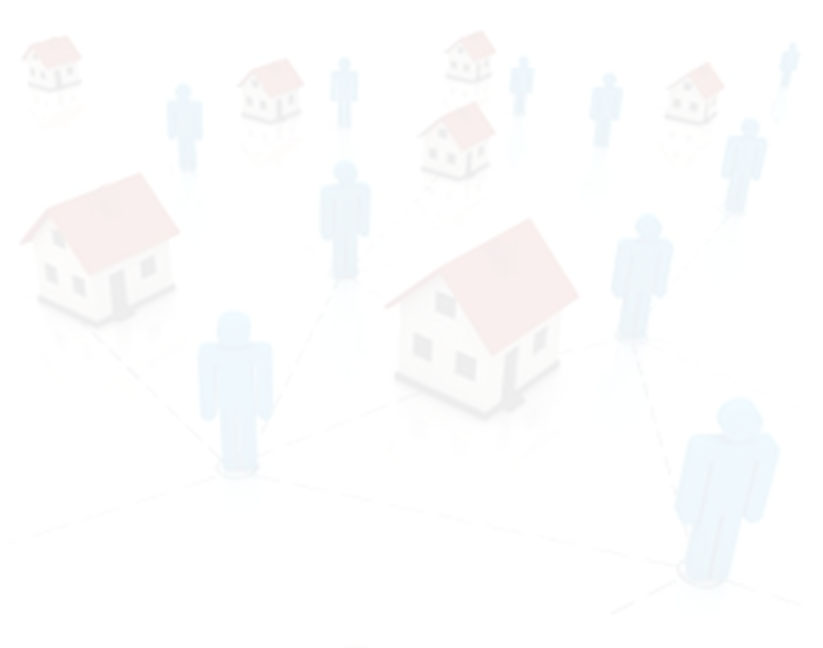 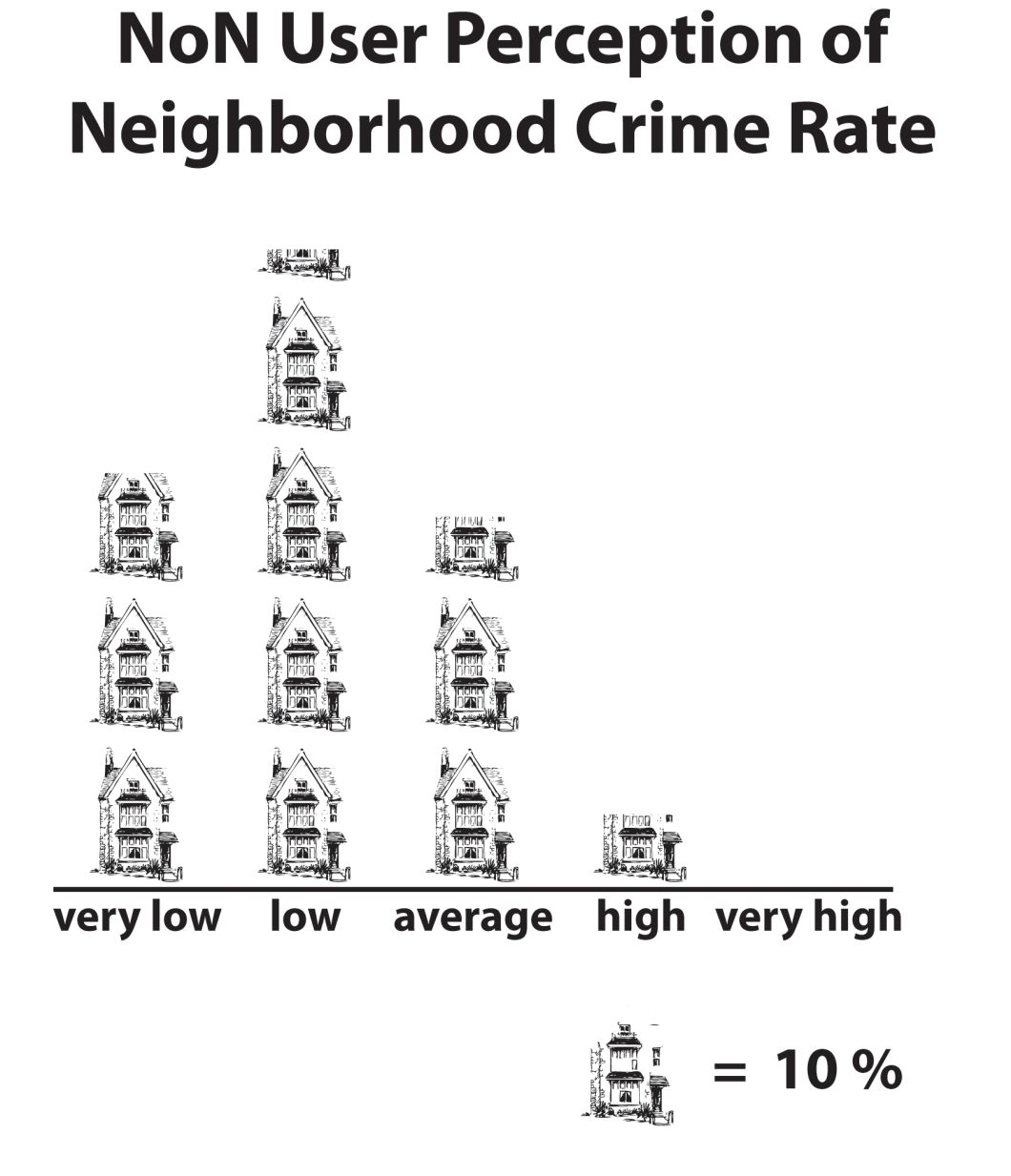 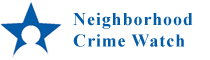 PJ Rey (@pjrey)
Survey
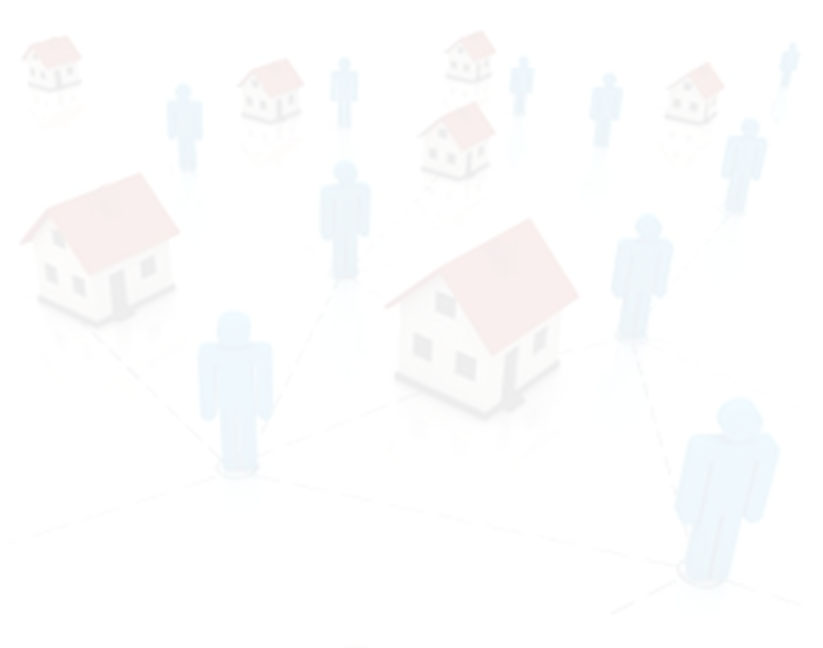 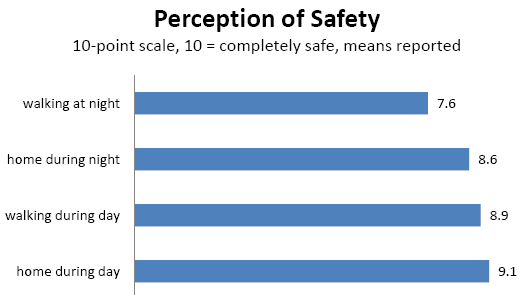 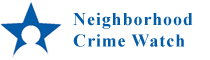 PJ Rey (@pjrey)
Survey
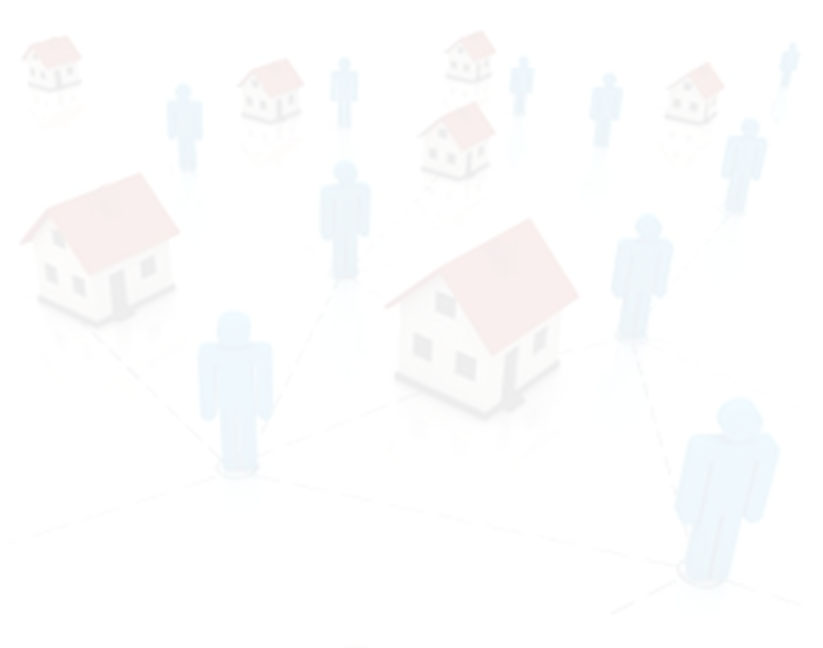 crime prevention vs. improving enforcement

capacity-building vs. immediate action
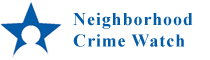 PJ Rey (@pjrey)
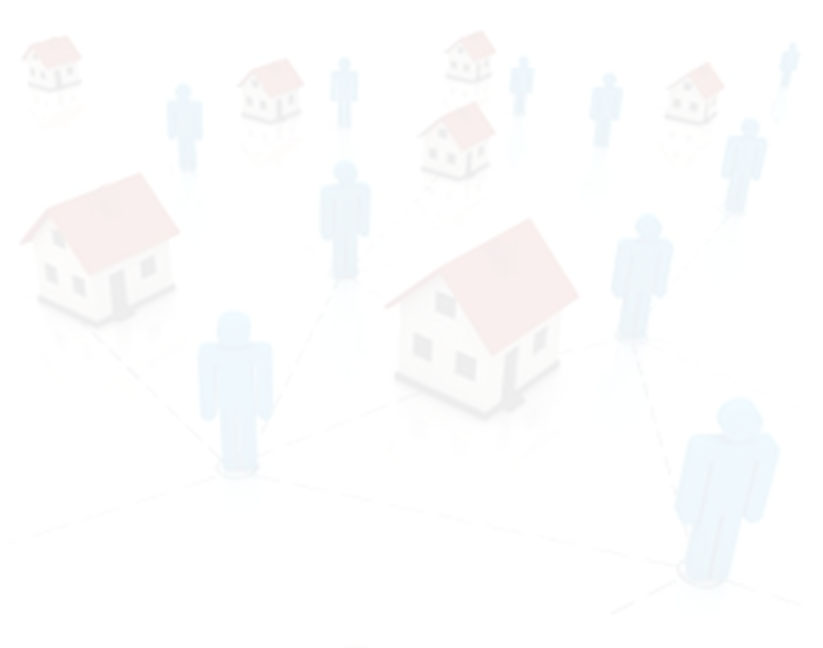 Nation of Neighbors:
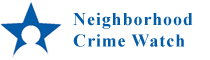 PJ Rey (@pjrey)
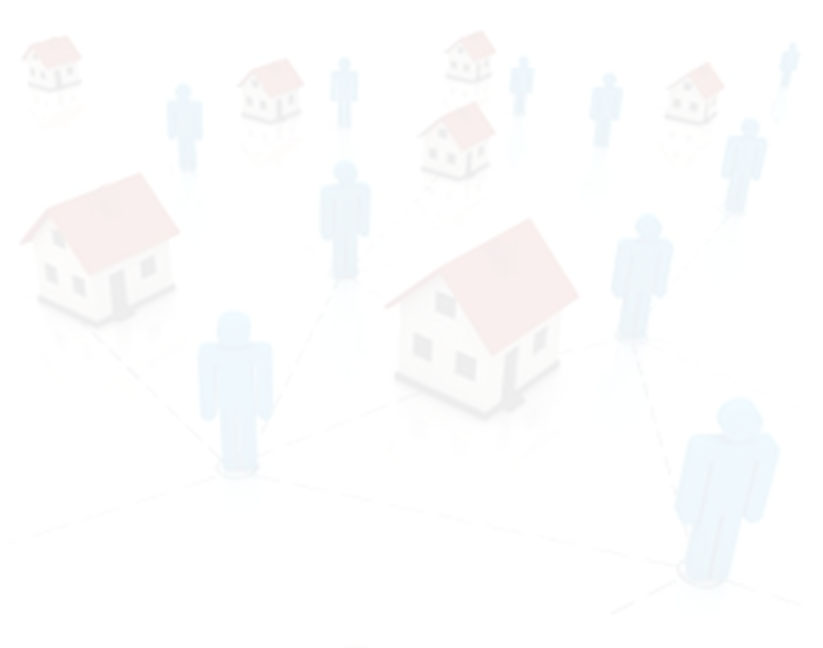 Nation of Neighbors: Evaluating Success
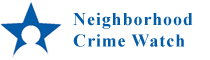 PJ Rey (@pjrey)
Neighborhood Crime Watch Programs
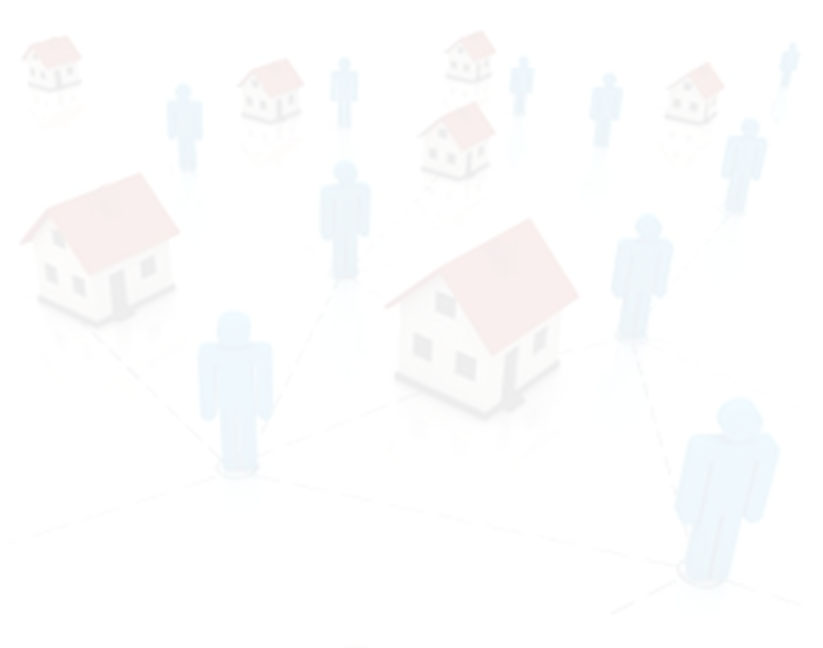 emerged late 60s / early 70s in reaction to several high-profile violent episodes

by 1986, 1 in 5 families lived in neighborhoods with watch programs and, in those communities, 38% of families participated (Garofalo & McLeod, 1988)

these programs received sizable streams of state and federal funding 

by the late 1980s, lawmakers  demanded that the effectiveness of these programs be tested 

The causal connection between crime watch programs and crime prevention is very difficult to establish

few studies found a significant reduction of crime after crime watch programs were introduced (Lindsay & McGillis, 1986; Rosenbaum, Lewis, & Grant, 1986; Skogan, 1990; Bennet, 1990), and those that did observed that the positive effects dissipated rapidly (Cirel et al., 1997; Lindsay & McGillis, 1986)
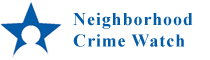 PJ Rey (@pjrey)
Nation of Neighbors
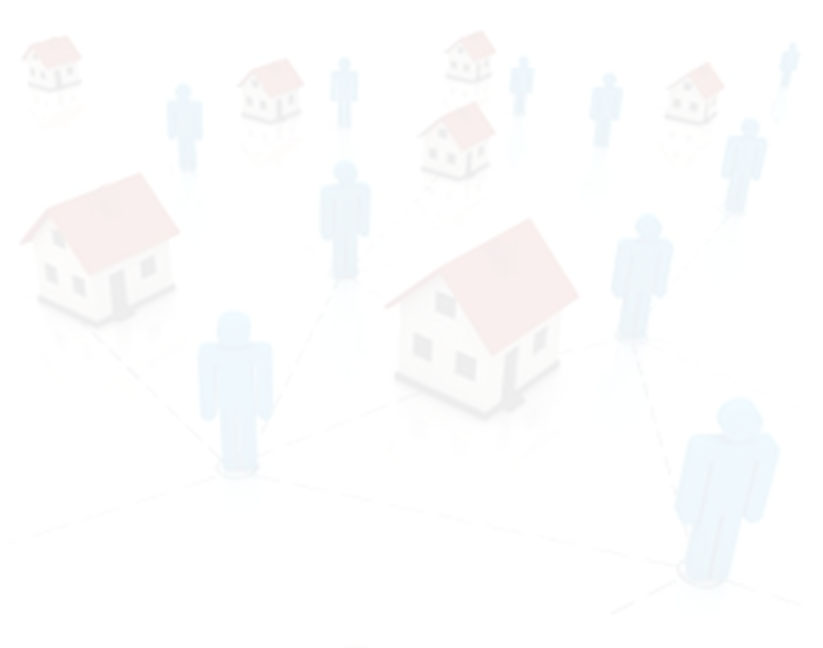 Nation of Neighbors founder, Art Hansen, and coauthor, Ben Shneiderman, (2009, p. 18), argue that

Our current economic realities are dictating reduced funding for community policing and, at the same time, creating an enhanced concern about criminal activity on the part of community members. We believe these conditions, along with the recent success and large scale acceptance of online social collaboration, make now the right time to revisit Neighborhood Watch and perhaps improve upon it by simultaneously increasing social participation and allowing anonymity via Nation of Neighbors.
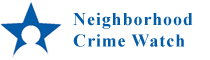 PJ Rey (@pjrey)
Nation of Neighbors
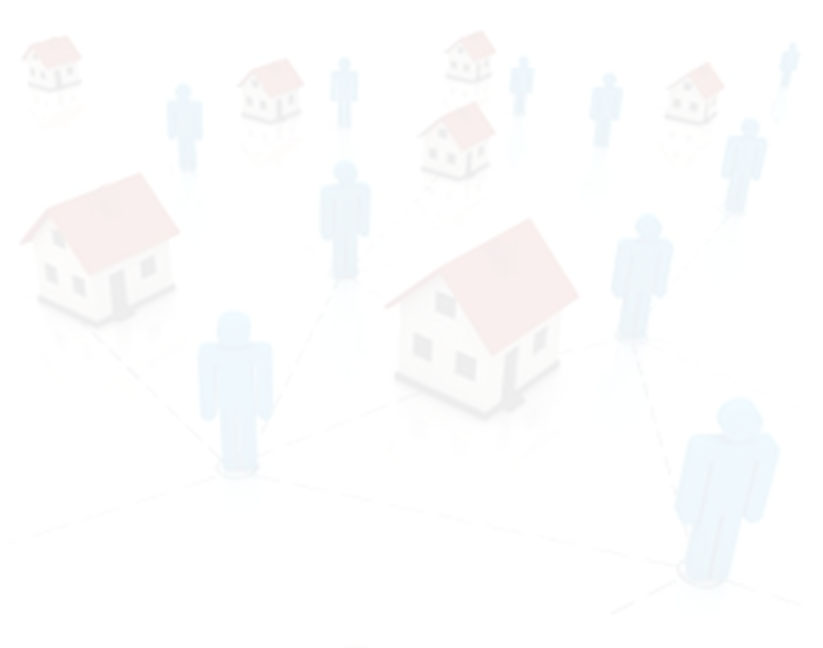 part traditional crime watch

part online community of practice
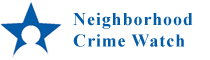 PJ Rey (@pjrey)
Nation of Neighbors
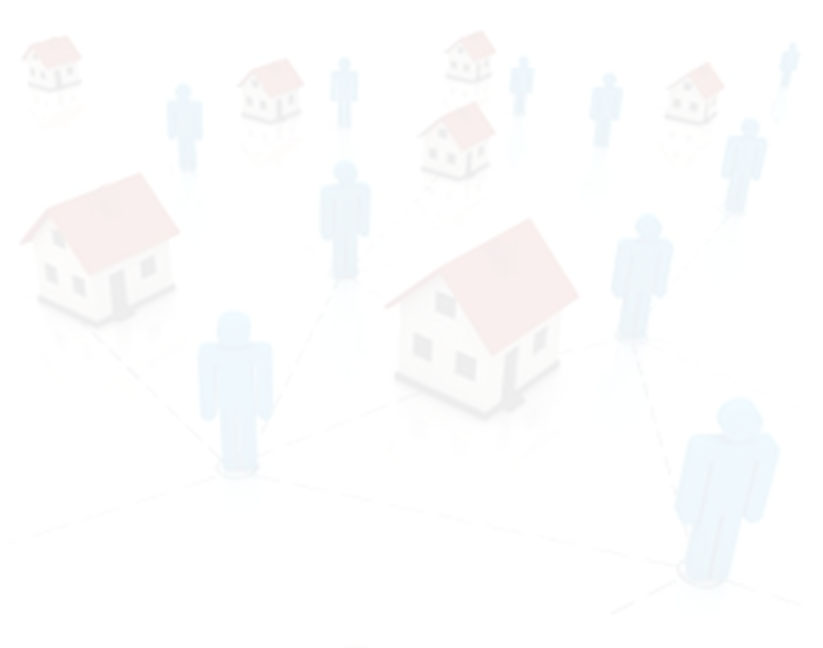 Nation of Neighbors is distinct from traditional crime watch programs in important ways: 

anonymity – local informants need not fear reprisal from perpetrators

network structure – eliminates the hierarchical police/block captain/participant relationship

space-time compression – of paramount importance to crime prevention because information is often only actionable for a short window after it is acquired

mediates interactions – useful in situations where communities lack the physical proximity that conventionally facilitates the informal interactions which help to strengthen social bonds
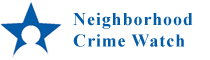 PJ Rey (@pjrey)
Communities of Practice
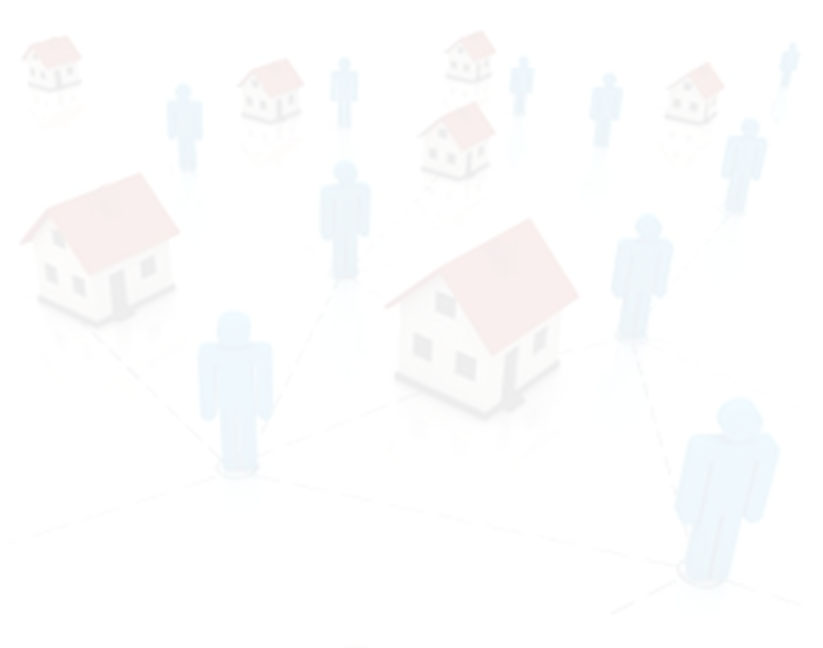 Communities of practice seek to unite people in pursuit of a specific, common purpose, but assume that efforts to achieve this purpose are augmented through the intensification of social bonds.

Wenger (1998) defines communities of practice along three dimensions: 

What it is about—its joint enterprise as understood and continually renegotiated by its members
 
How it functions—the relationships of mutual engagement that bind members together into a social entity
 
What capability it has produced—the shared repertoire of communal resources (routines, sensibilities, artifacts, vocabulary, styles, etc.) that members have developed over time.
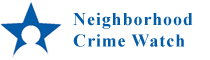 PJ Rey (@pjrey)
Developed vs. Developing Communities
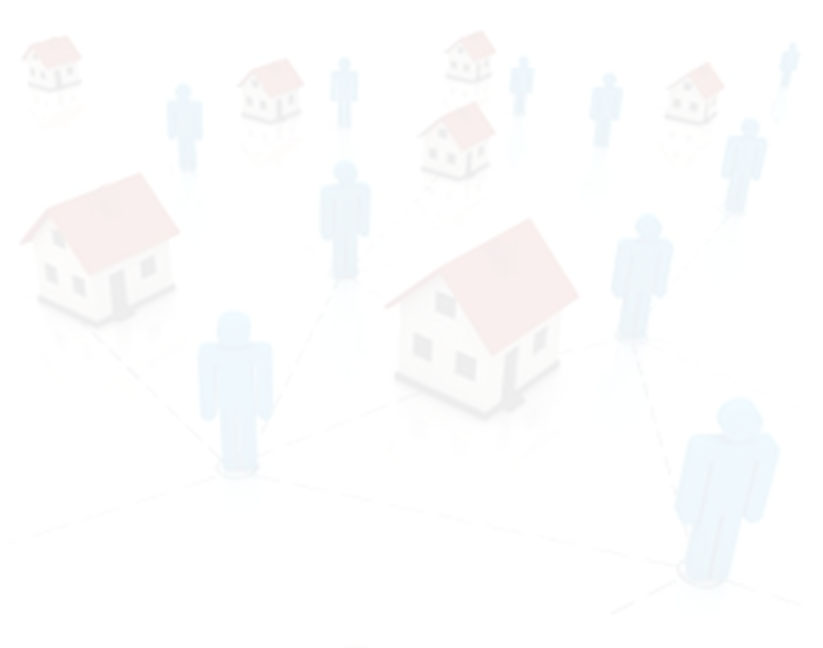 different goals:

developed communities – primarily oriented toward building/maintaining/utilizing capacity through regular communication

developing communities – primarily oriented toward growth of membership through sending invitations


… the health metric should account for these differences
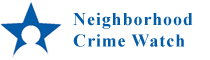 PJ Rey (@pjrey)
Defining Health
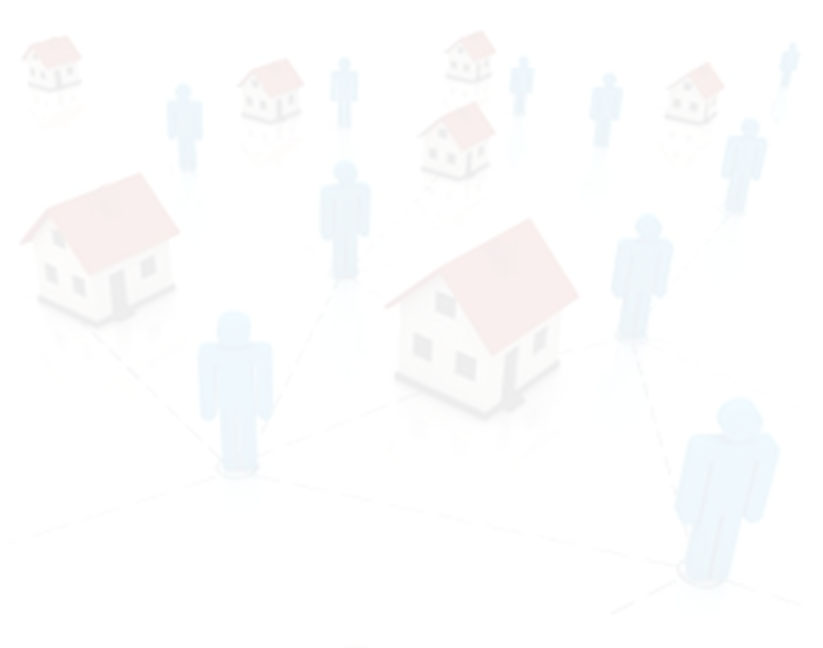 Health is communications activity that is appropriate, both in kind and degree, to the needs of a community in its particular stage of development.
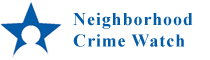 PJ Rey (@pjrey)
Activity Measures
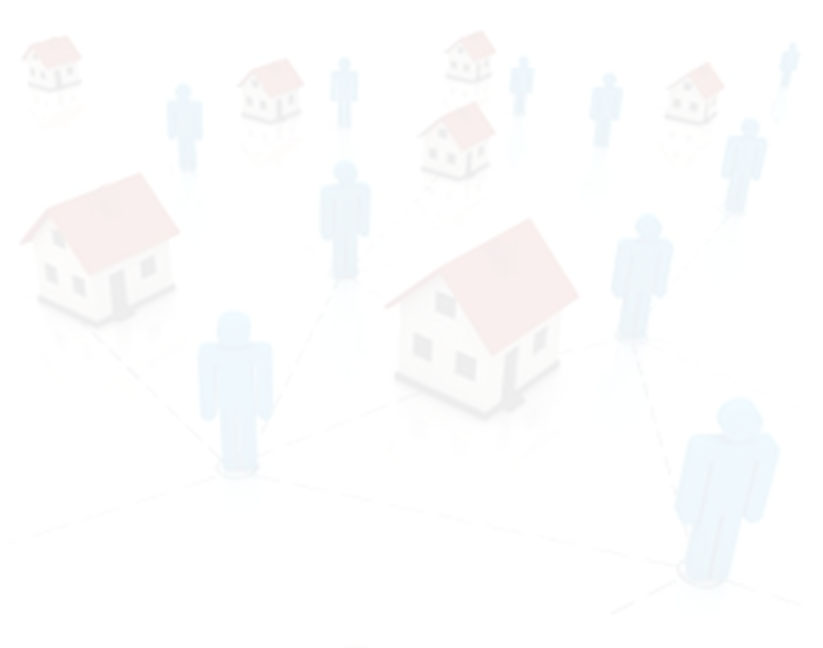 reports (describing and geo-tagging a specific crime incidence)

posts (used to discuss issues of general concern to the community)

replies (which can be made to posts, but not reports)

invitation emails sent (generated through the site to recruit new members)

invitation acceptances
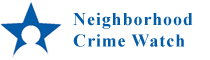 PJ Rey (@pjrey)
Activity Measures (cont.)
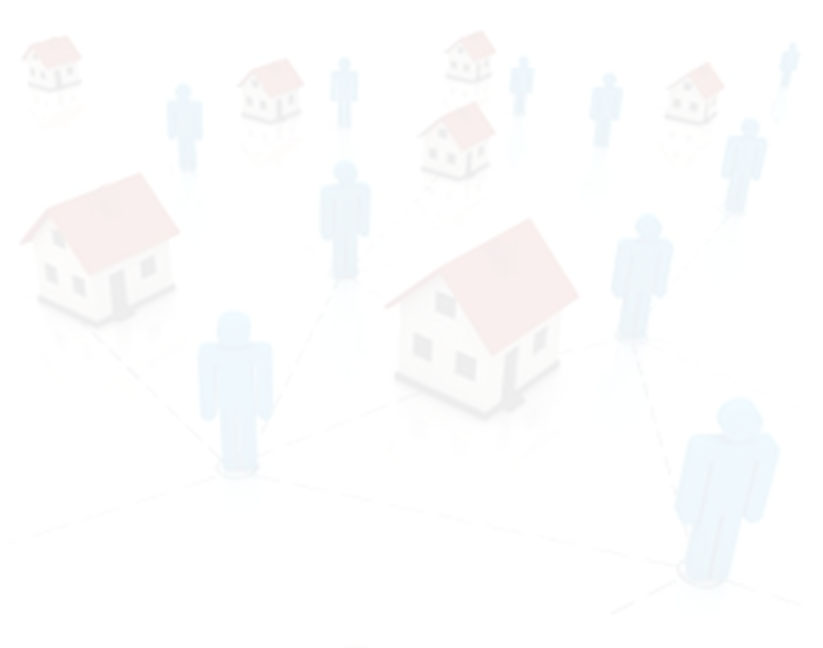 AC = Communication Activity = ∑ (reports + posts + replies)
 
 
AI = Invitation Activity = ∑ (invites sent + invites accepted)
 
 
∑ (A) = Total Activity = ∑ (AC + AI)
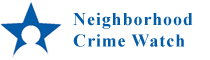 PJ Rey (@pjrey)
Normalized Activity Measures
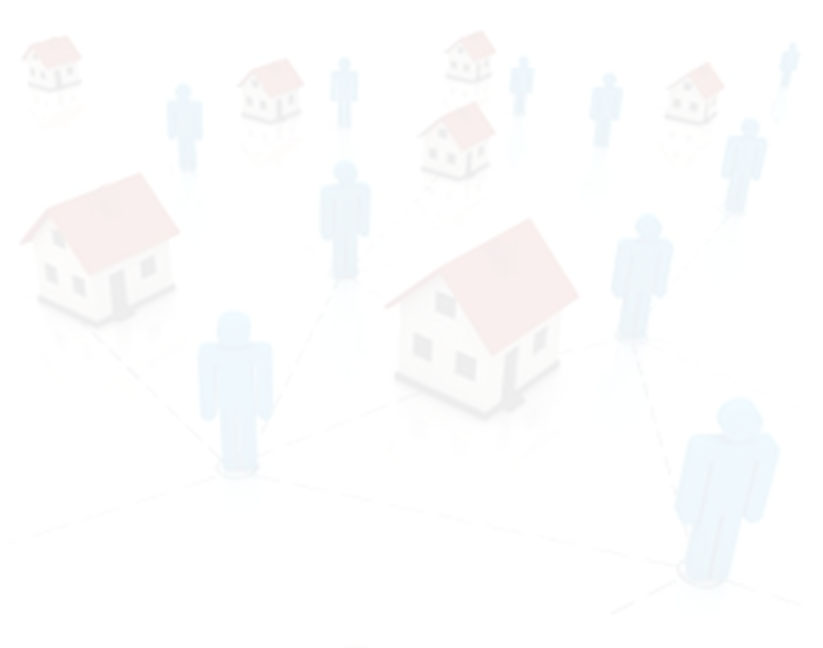 ∑ (UM) = Total User-Months = ∑ (months since each user registered)
 
 
 Mbar = Mean Months Active Per User = ∑ (UM) / ∑ (U)


I = Interaction Intensity = ∑ (A) / ∑ (UM)


I′ = Interaction Intensity = I / ∑ (Square Miles)
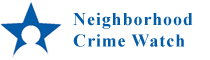 PJ Rey (@pjrey)
Equity
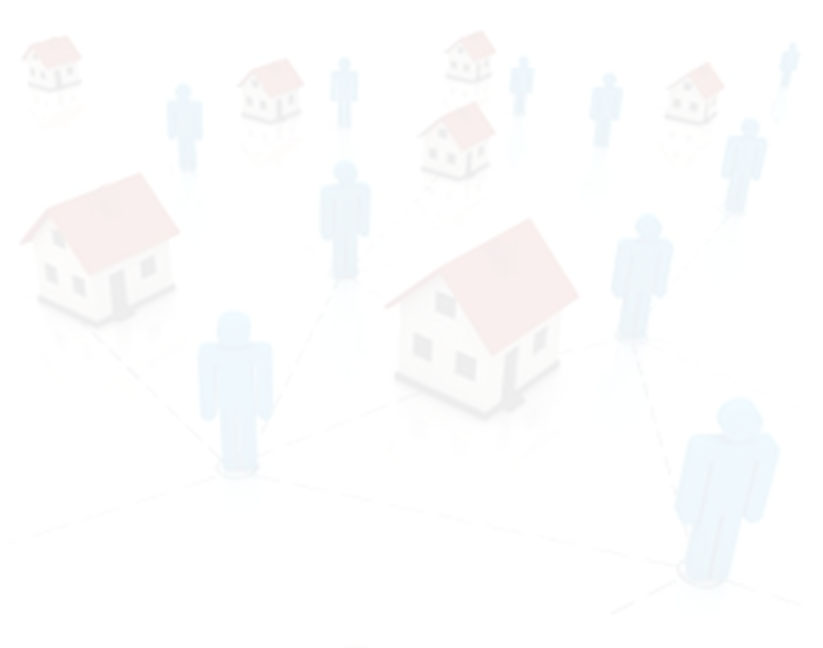 Equity can be measured as a function of reciprocity of communication across ties.

Because most communication are broadcast because user tend to make new posts rather than reply, we cannot use average number of two-way ties between users. 

Instead we propose to look at the variance in activity per month per user.


E = Equity = s(AC)2
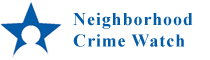 PJ Rey (@pjrey)
Future Work
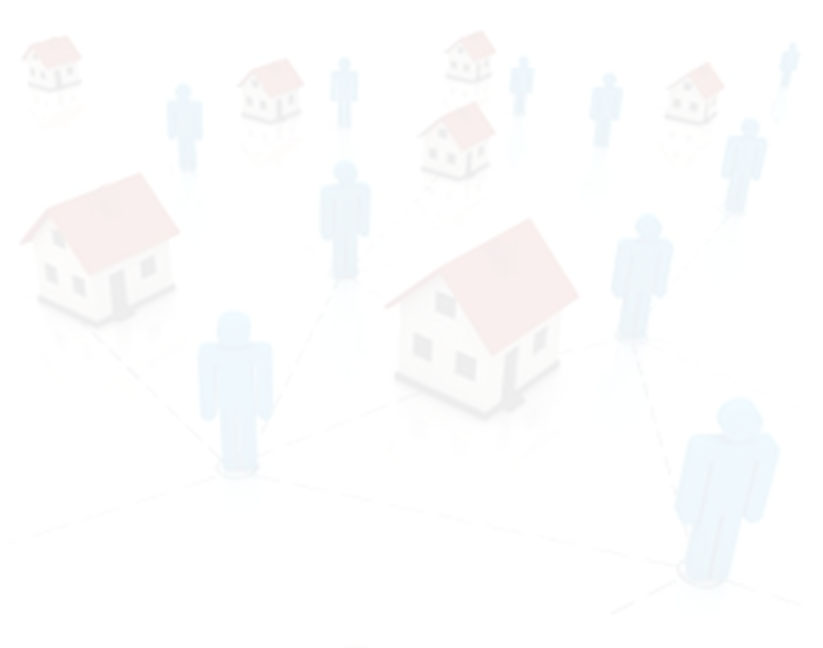 This theoretical work provides the foundation for future inferential analysis that will, ultimately, aim to provide community administrators with insights into the factors which promote healthy communities.

For example, future research will attempt to determine whether the  following contribute (either positively or negatively) to the health of online crime-prevention communities:

law enforcement involvement

perceptions of community safety

impressions of community efficacy

technological literacy
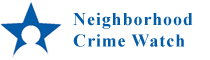 PJ Rey (@pjrey)
Take Away
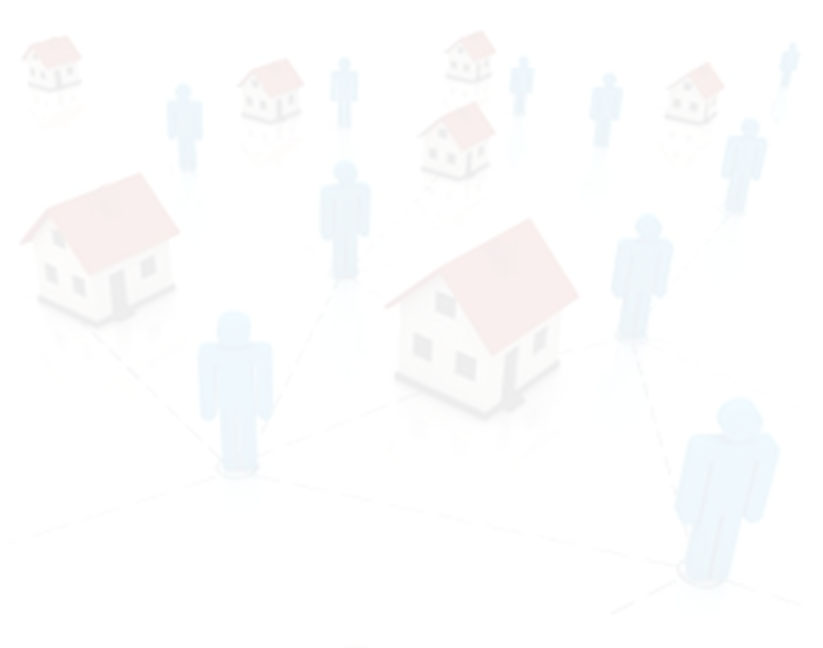 Social media → new opportunities for community crime prevention

Nation of Neighbors = ½ neighborhood crime watch, ½ community of practice

Evaluating success requires:

new measures

new tools

Through this work, we expect to learn more about important factors influencing the development of healthy online communities.
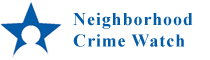 PJ Rey (@pjrey)
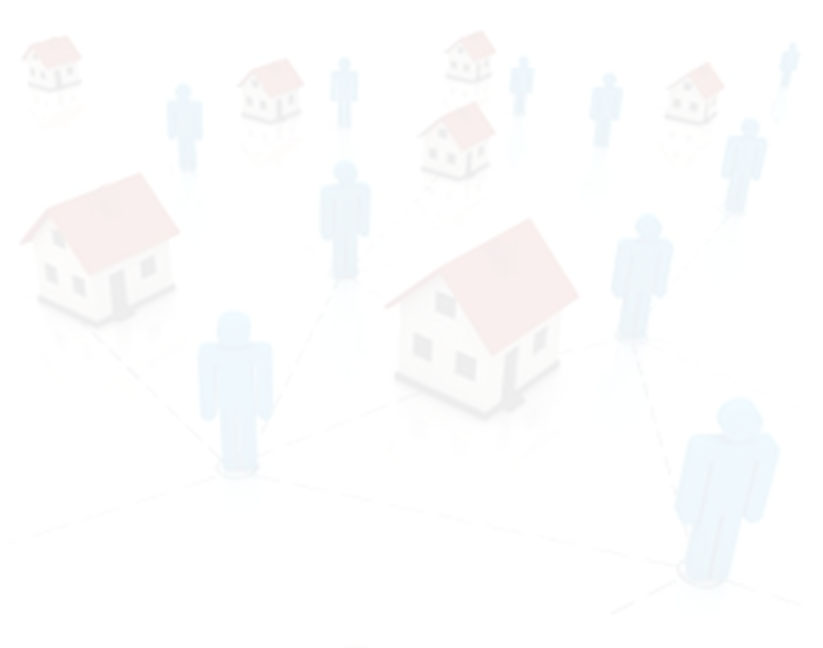 PJ Rey pjrey.socy@gmail.com
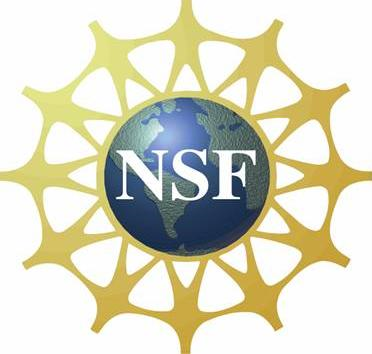 This material is based upon work supported in part by the 

National Science Foundation

Grant # IIS - 0968521
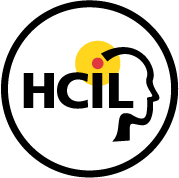 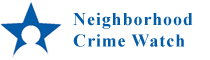 PJ Rey (@pjrey)